Environmentální vzdělávání
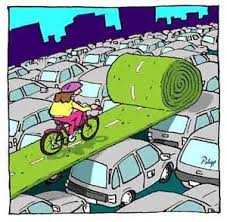 Prezenční studium
Ukončení předmětu
Zápočet – aktivní účast 70% na přednáškách, splnění zadaného úkolu

Návrh týdenního projektu do školy – lokální problémy ČR a jejich návaznost na globální problémy
Rozhovor s pedagogickou osobností, která pracuje v oblasti EVVO – příprava polostrukturovaného rozhovoru
Environmentální etika a její místo v současné škole
Ekopsychologie – česká veřejnost a její vztah k životnímu prostředí
Pojmy
Ekologie

Environmentalistika

Envigogika
Abychom mohli chránit naší planetu, musíme jí rozumět
Ekologie
1869 – Ernst Haeckel
britský zoolog Charles Sutherland Elton – potřeba studia druhů živočichův jejich přirozeném prostředí
Eugene Paul Odum – studoval invaze rostlin a živočichů 
Rozvoj ekologie – 20. století

Autekologie – zaměření na jeden druh
Synekologie – studium společenstva
Co je ekologie?
Nauka o vztahu mezi organismy a prostředím a organismy navzájem

Ekologie využívá poznatky mnoha dalších oborů
Klimatologie
Meteorologie
Hydrologie
Geologie
Biologie
Ekonomie
Sociologie,………..
Další obory
Vychází z ekologie:
Etologie = nauka o chování zvířat
Sociobiologie = věda srovnávající chování zvířat a lidí
Environmentalistika = nauka o životním prostředí a jeho problémech
Základní pojmy ekologie
Jedinec
Druh
Populace

Biocenóza (společenstva) – organismy provázané složitými vztahy na určité místě
Ekosystém – celek tvořený neživým prostředím a všemi živými organismy
Přirozený
Umělý
Biom – soubor ekosystémů, který je pod vlivem obdobného podnebí
Základní pojmy ekologie
Každý ekosystém se vyvíjí až dosáhne rovnovážného stavu = klimax
Postupný vývoj ekosystému = sukcese
Vzniká tvz. sukcesní řada

Vykácení lesa  jednoleté byliny  vytrvalé byliny  rychle rostoucí dřeviny (bříza, bez, topol)  v jejich stínu vyklíčí semenáče smrku  časem je přerostou a zastíní
Planeta Země
Kovové jádro  vnější jádro  plastický plášť  zemská kůra

Povrch Země procházel a prochází různými změnami

Litosféra, biosféra, atmosféra, hydrosféra, pedosféra
Biosféra
Výsledkem evoluce, který trval miliony let
Biodiverzita
Nejbohatší ekosystémy – tropické deštné lesy, korálové útesy

Obvykle se uvádí, že vymření 1 rostlinného druhu znamená zánik 5 závislých druhů hmyzu jako konzumentů a vymření mnoha specializovaných parazitů

Příčiny vyhynutí, způsobené aktivitou člověka (Červinka a kol, 2005)
Změna prostředí, komerční lov, soutěž se zavlečenými druhy, „sportovní lov“,…
Kosmopolit x endemit
Kosmopolit – široký areál rozšíření
Endemit – úzký areál rozšíření
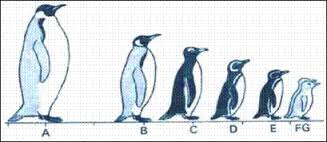 Ekologická pravidla
Bergmanovo pravidlo – jedinci stejného druhu teplokrevných organismů mají směrem na sever mohutnější tělo – větší živočichové mají menší poměr povrchu těla vůči objemu a tím menší tepelné ztráty na jednotku hmotnosti

Glogerovo pravidlo – v teplejších a vlhčích oblastech bývají živočichové téhož druhu tmavší

Allenovo pravidlo – v chladnějších oblastech mají živočichové stejného druhu menší tělní výběžky
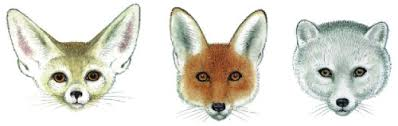 a) fenek (poušť)  b) liška obecná  c) liška polární
Biotické složky přírody
Živá složka ekosystému
Potravní řetězce 
Pastevně kořistnický
Detritový
Producenti
Konzumenti
Destruenti
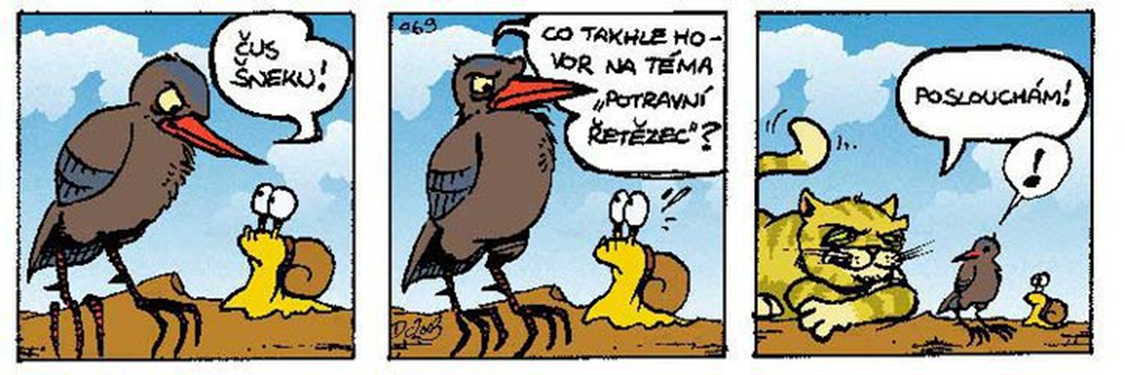 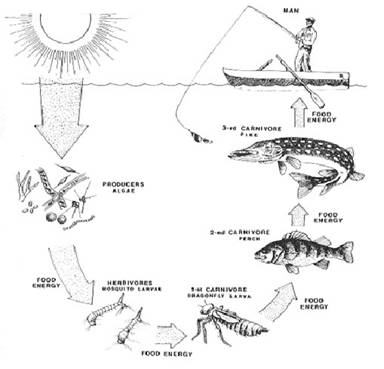 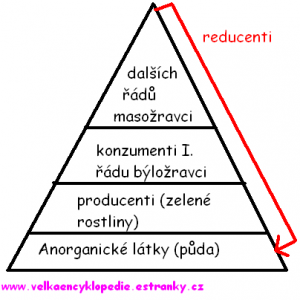 Potravní specialisté
Např. koala – blahovičník
Panda – bambus

Zvýšené riziko ohrožení (popř.vyhynutí)
Abiotické složky prostředí
Neživá složka prostředí

Voda
Záření
Teplota
Vítr
Disturbance – přechodná událost, která změní obvyklé podmínky a tím naruší ekosystém
Klimatické podmínky
Půda
Lidské stavby - noosféra
Vztahy mezi populacemi
Protokooperace
Mutualismus
Predace
Komenzálismus
Konkurence
Parazitismus
Strategie živočichů
Strategie r – rychle se množí, hodně potomků, malá péče o potomstvo

Strategie K – množí se pomalu, obvykle jeden potomek, velká péče, pohlavní zralosti dosahují poměrně pozdě
Strategie u rostlin
Strategie R – první fáze ekologické sukcese, adaptovány na disturbance, semena skryta v půdě (jednoleté byliny, maliník)

Strategie C – svou velikostí si vybojují příhodné podmínky, semena velká s velkou schopností klíčivosti (lípa, dub)

Strategie S – adaptováni na stres, žijí v prostředí obecně nepříznivém (sukulenty, kaktusy, horské rostliny, lišejníky)